L’ALLENAMENTO DEL LIBEROCorso I grado 22/01/2017
LE COMPETENZE DEL LIBERO
COMPETENZE PRINCIPALI
RICEZIONE
DIFESA

COMPETENZE COMPLEMENTARI
COPERTURA
ALZATA
LE CARATTERISTICHE DEL LIBERO
Normotipo
CAPACITA’ CONDIZIONALI
Forza arti inferiori

Velocità: rapidità piedi, cambi di direzione, uscita dalle posture di attesa

Mobilità articolare: caviglia, anca, gomito, spalla
CAPACITÀ COORDINATIVE
Orientamento spazio temporale

Capacità di anticipazione

Sensibilità cinestetica
CAPACITÀ MORALI-COMPORTAMENTALI
Capacità di assumersi RESPONSABILITA’

Capacità volitive: determinazione, coraggio,spirito di sacrificio

Deve trasmettere sicurezza: l’acquisizione di competenze fa acquisire sicurezza
ATTITUDINE PRINCIPALE
RICEZIONE?

DIFESA?
QUANDO INIZIA IL PERCORSO DI SPECIALIZZAZIONE DEL LIBERO?
PERCORSO TECNICO
Ricettore – Attaccante

Libero

Rispettare le aspettative e le motivazioni dell’atleta
Eventualmente creare un doppio percorso formativo:
Ricevitore attaccante nel proprio campionato di appartenenza
Libero nel secondo campionato di livello maggiore
IL BAGAGLIO TECNICO DEL LIBERO: LA RICEZIONE
Deve conoscere, utilizzare e applicare nel gioco TUTTE  le tecniche di ricezione

Bagher frontale

Bagher laterale

Palleggio
IL BAGAGLIO TECNICO DEL LIBERO: LA RICEZIONE
Il piano di rimbalzo deve essere OTTIMALE:

AMPIO

SIMMETRICO

FORTE

STABILE

Adattabilità e orientamento del piano di rimbalzo
PUNTO CARDINE DEL SISTEMA FASE RICEZIONE PUNTO
ORGANIZZARE le LINEE di ricezione e le COMPETENZE in ricezione sulle reali capacità del LIBERO: 
capacità di spostamento
assunzione di responsabilità

IN BASE ALLA ZONA DEL SERVIZIO E ALLE CARATTERISTICHE DEL BATTITORE DEVE GESTIRE LA PROPRIA POSIZIONE E L’ADATTAMENTO DELLE LINEE DI RICEZIONE
SISTEMA A 4 RICEVITORI
FASE 1                                                                                                               FASE 4
                                       S1 P


               


             
                                                                   FASE 6                                                                                                                FASE 3
                                                                                             




                     S2                                                                                                                    S1   L    S2
                                                                                                                        
                                                                                                                                                                    O




                                      
                                   
                                      
                                         
                                     O
                                     
                                                      
                                                                         FASE 5                                                                                                            FASE 2
C 1
P
C 2
S 2
S 1
L
O
S2
L
O
P
P
C 1
C 2
L
S 1
C 1
P
C 2
P
S 1
S 2
S 1
L
O
S 2
L
IL BAGAGLIO TECNICO DEL LIBERO: LA RICEZIONE
IL LIBERO DEVE MIGLIORARE LA RICEZIONE DELLA SQUADRA

IL LIBERO DEVE MIGLIORARE LA FASE RICEZIONE PUNTO DELLA SQUADRA

UNO STUDIO FATTO DAL SETTORE TECNICO MASCHILE HA RILEVATO CHE IL LIBERO INFLUENZA MAGGIORMENTE LA SQUADRA NELLA FASE RICEZIONE PUNTO
IL BAGAGLIO TECNICO DEL LIBERO: LA DIFESA
PALLA IN FIGURA: 

bagher frontale

compressione avanti e laterale

intervento a braccia alte
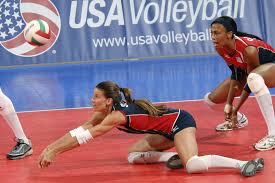 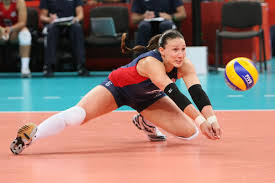 IL BAGAGLIO TECNICO DEL LIBERO: LA DIFESA
PALLA FUORI FIGURA: 

bagher laterale

affondo laterale
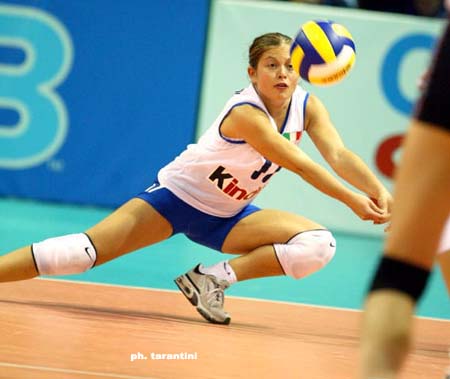 IL BAGAGLIO TECNICO DEL LIBERO: LA DIFESA
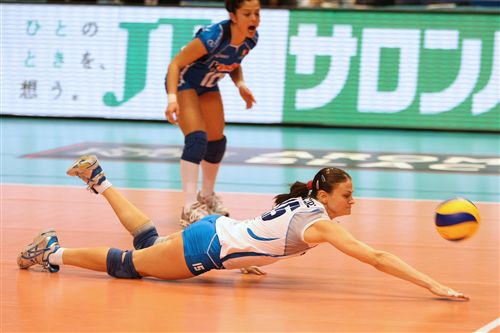 PALLA FUORI FIGURA:
    DIFESA ACROBATICA

Caduta frontale e laterale da fermo e dopo spostamento

Tuffo da fermo o dopo spostamento: strisciato o a pesce
IL BAGAGLIO TECNICO DEL LIBERO: LA DIFESA
LA ZONA DI COMPETENZA

IL TIMING DELLA DIFESA: ENTRATA NELLA POSIZIONE, TENUTA ED USCITA
Posizionamento nei confronti del sistema d’attacco avversario
4         3                2                            4      3           2
               
                

                                                                                   5                         
             5                                   1                                                              1
                   6                                           6
                     
        Alzatore 2° linea                         Alzatore 1° linea
Posizionamento nei confronti dell’attaccante avversario
3   2              MURO DIAGONALE
                                                    zona 2: spazio di un pallone dall’asta
                                                              zona 6: piede destro sulla riga per la    
                                                                          difesa della parallela
           4                      1                 zona 1: pallonetto
                                                    zona 4: diagonale stretta
                                                     zona 5: diagonale lunga fuori dal cono
       5                                            d’ombra del muro
                                      6
Free ball: competenze e responsabilità
P                                              P
                      3                                               3                 
                                  2                                                        1
                 4                                               4          
                 5           6                                5          6
             

       ALZATORE 2°LINEA            ALZATORE 1°LINEA
PUNTO CARDINE DEL SISTEMA FASE MURO DIFESA
Jolly di difesa: 
deve saper difendere in ogni zona del campo
deve essere posizionato dove cadono più palloni o secondo le esigenze del sistema muro difesa

Gestisce le rigiocate soprattutto quando difende il palleggiatore

Gestisce ed organizza la copertura su palla alta
IL BAGAGLIO TECNICO DEL LIBERO: L’ALZATA
Stabilizzazione della precisione con tecnica di:
 
PALLEGGIO

BAGHER
IL BAGAGLIO TECNICO DEL LIBERO: LA COPERTURA
ZONE DI COMPETENZA

ALLENAMENTO DEL CONTROLLO DELLA PALLA

ALLENAMENTO SITUAZIONALE